Título
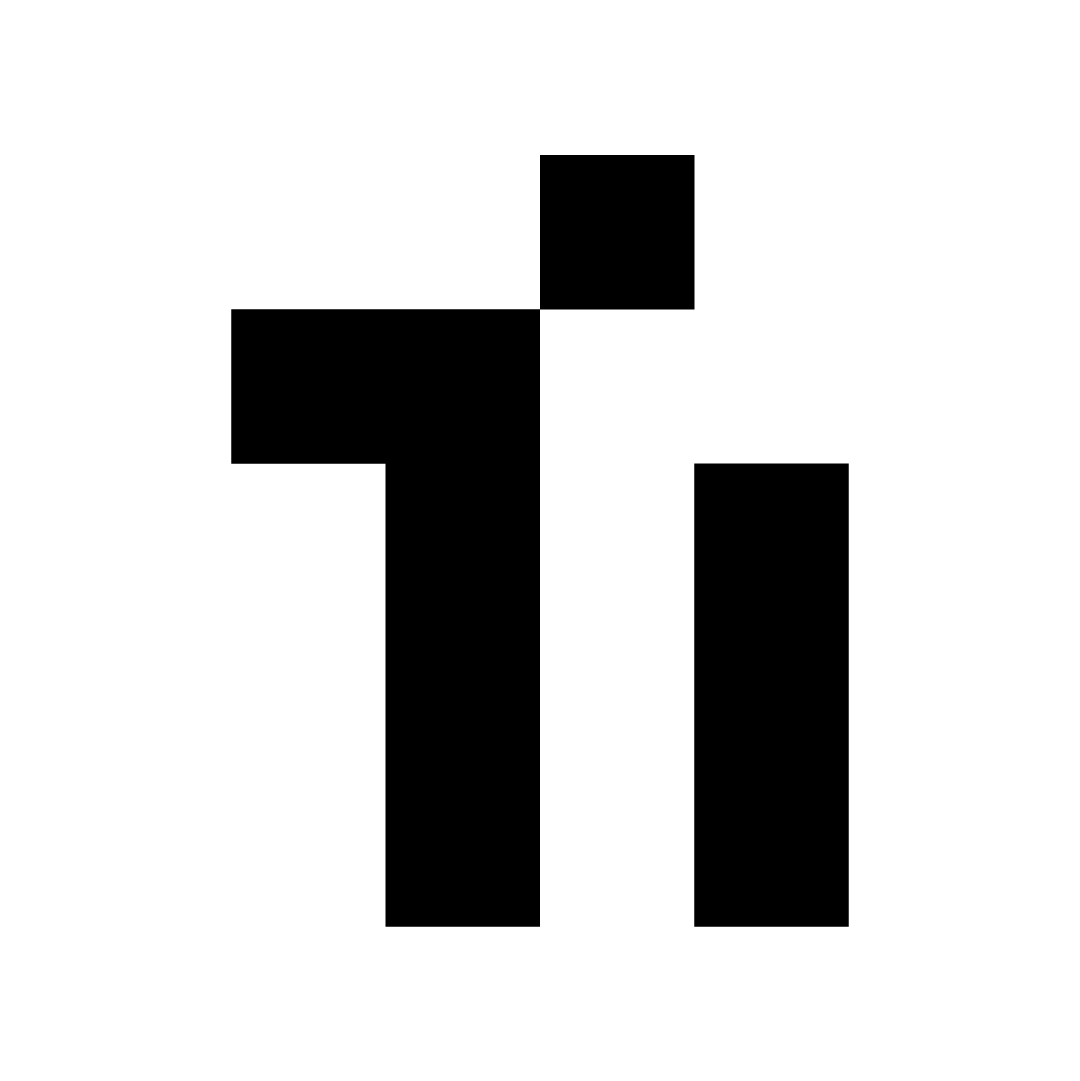 Subtítulo
Inserte aquí los autores
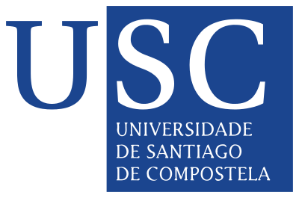 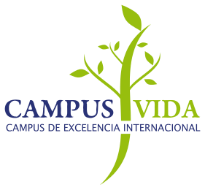 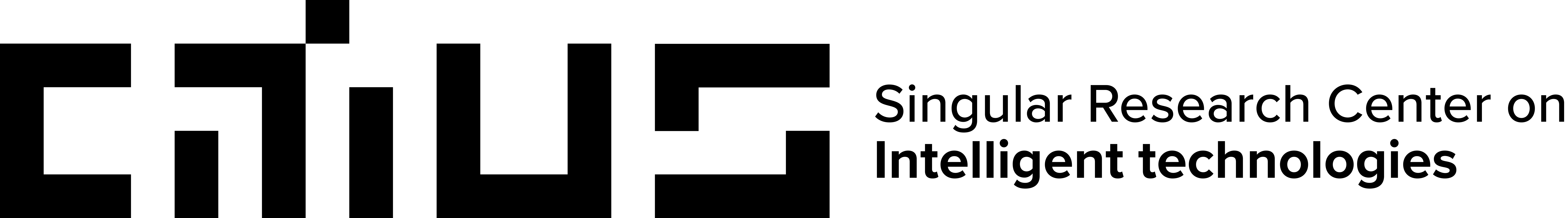 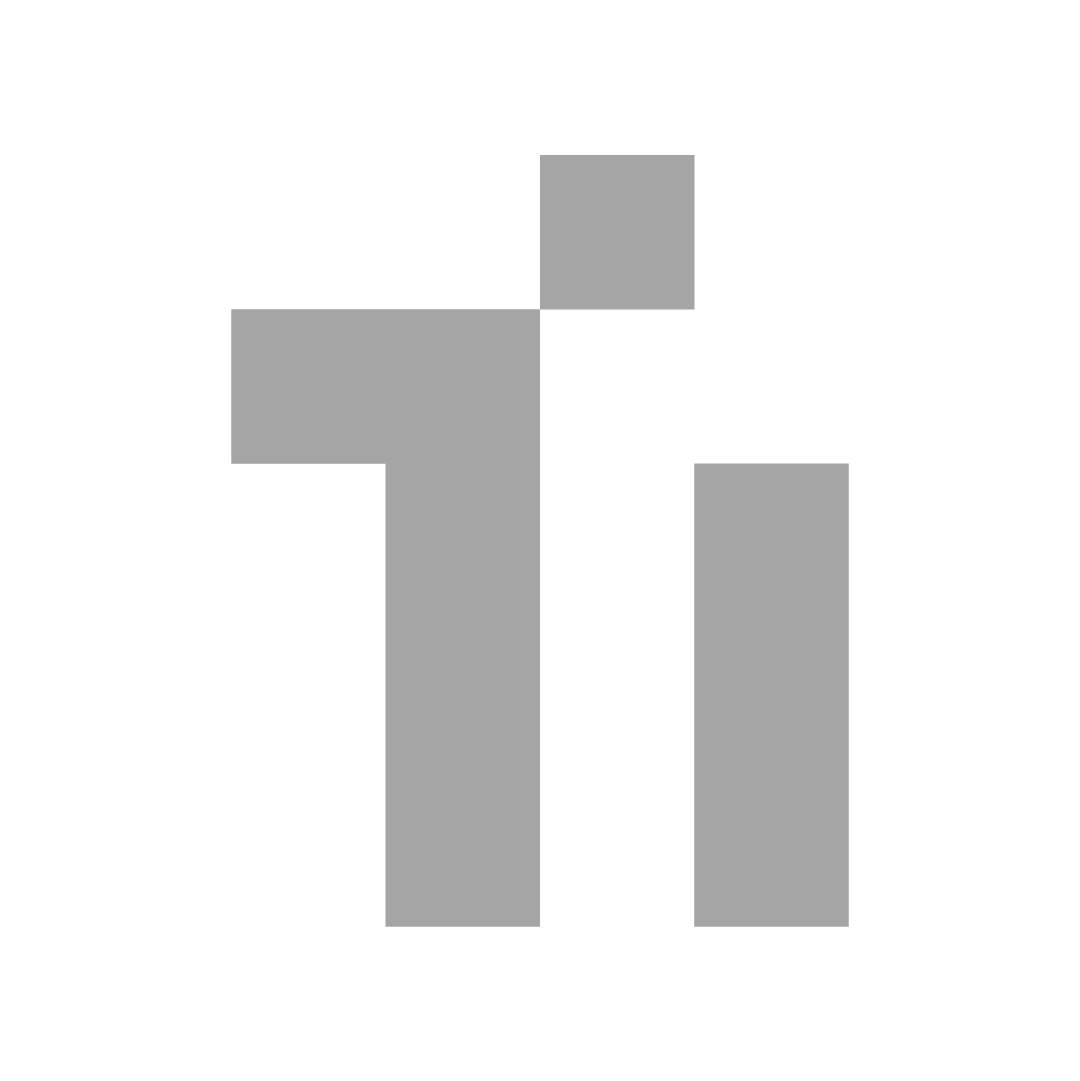 Título (H1)
Título (H2)
Objetivo
Presentar el patrón
Ventajas
Ventaja 1
Ventaja 2
Ventaja 3
Aplicaciones
Las aplicaciones
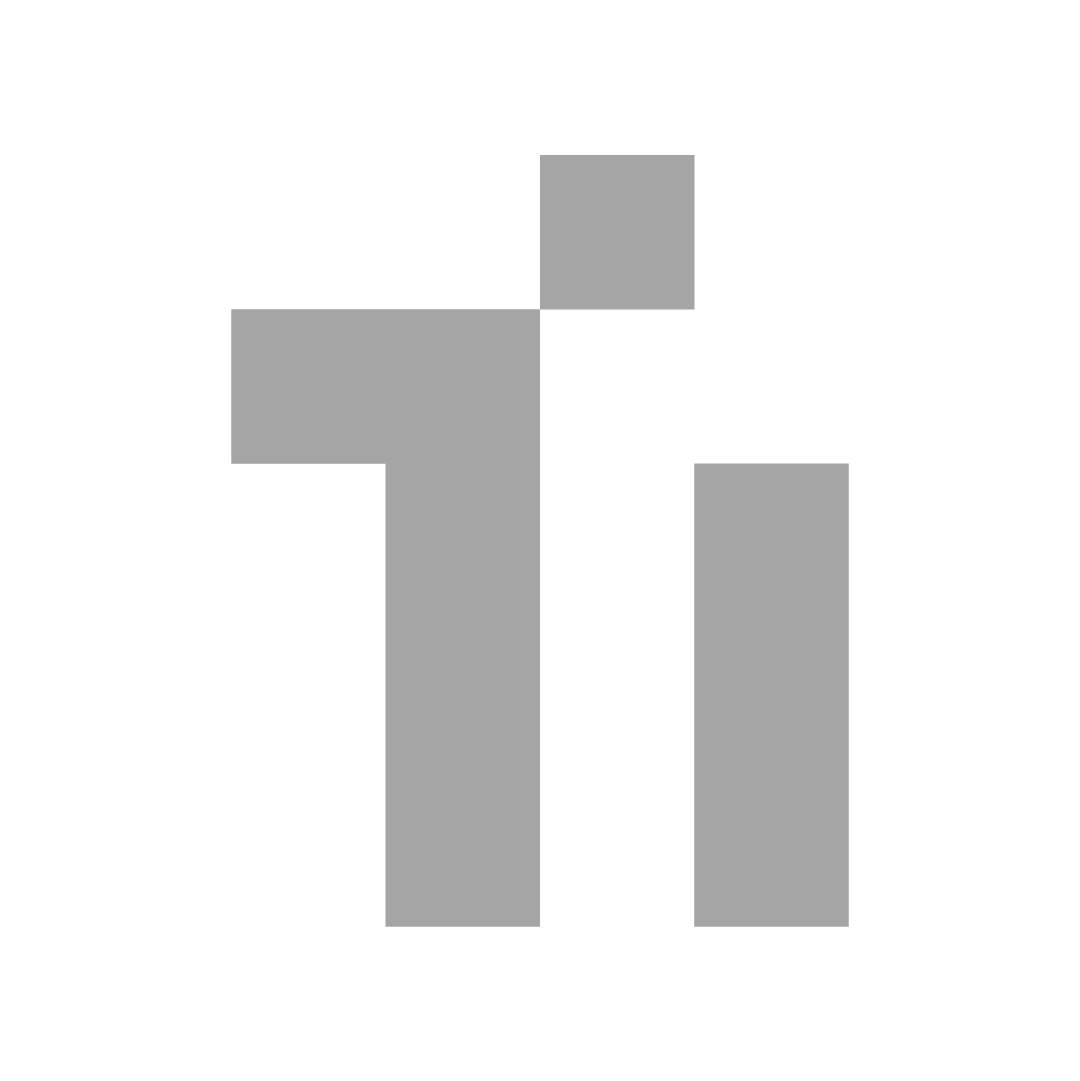 Título (H1)
Título (H2)
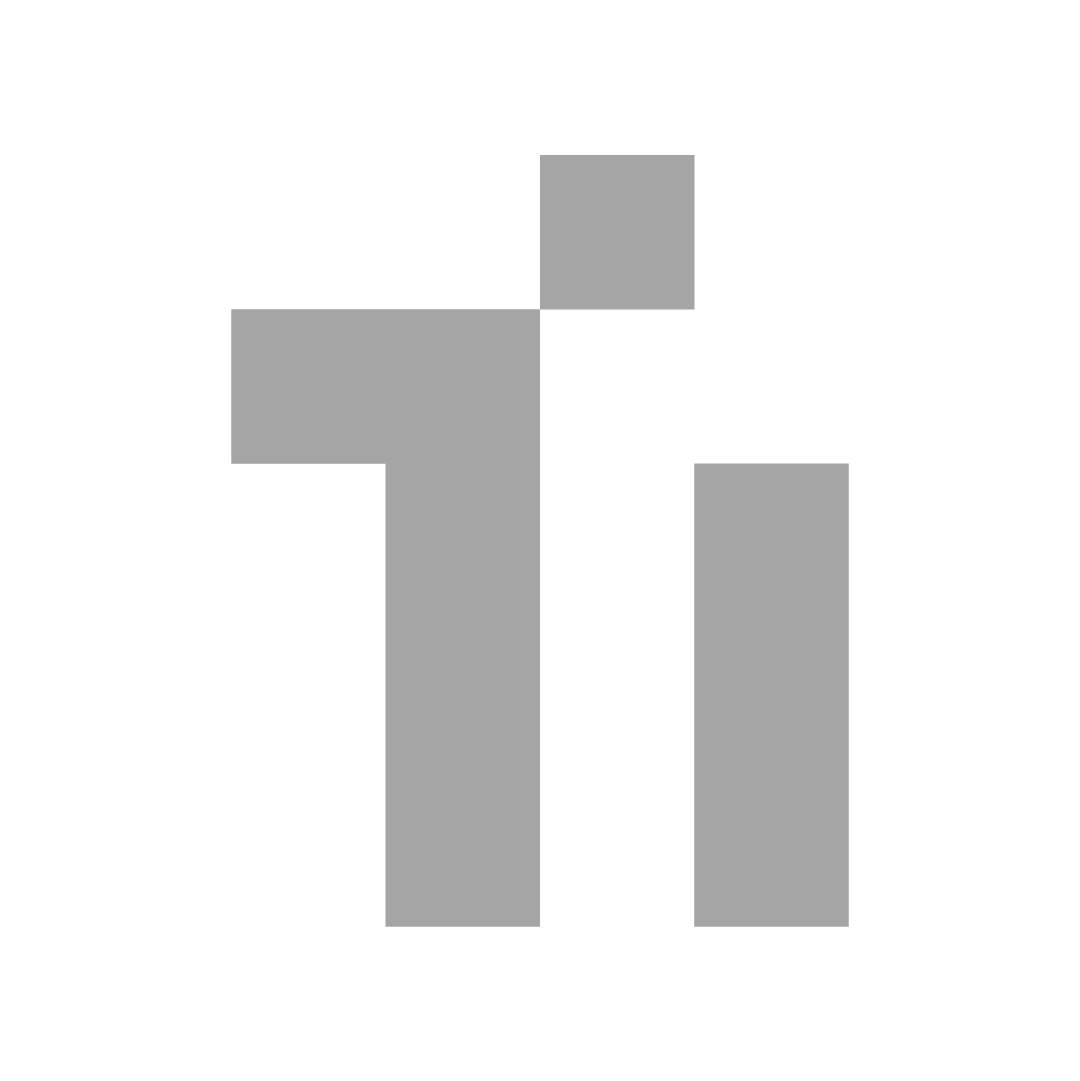 Título (H1)
Título (H2)
72%
40%
36%
Ejemplo de gráfico
Texto gráfico
Texto gráfico
Texto gráfico
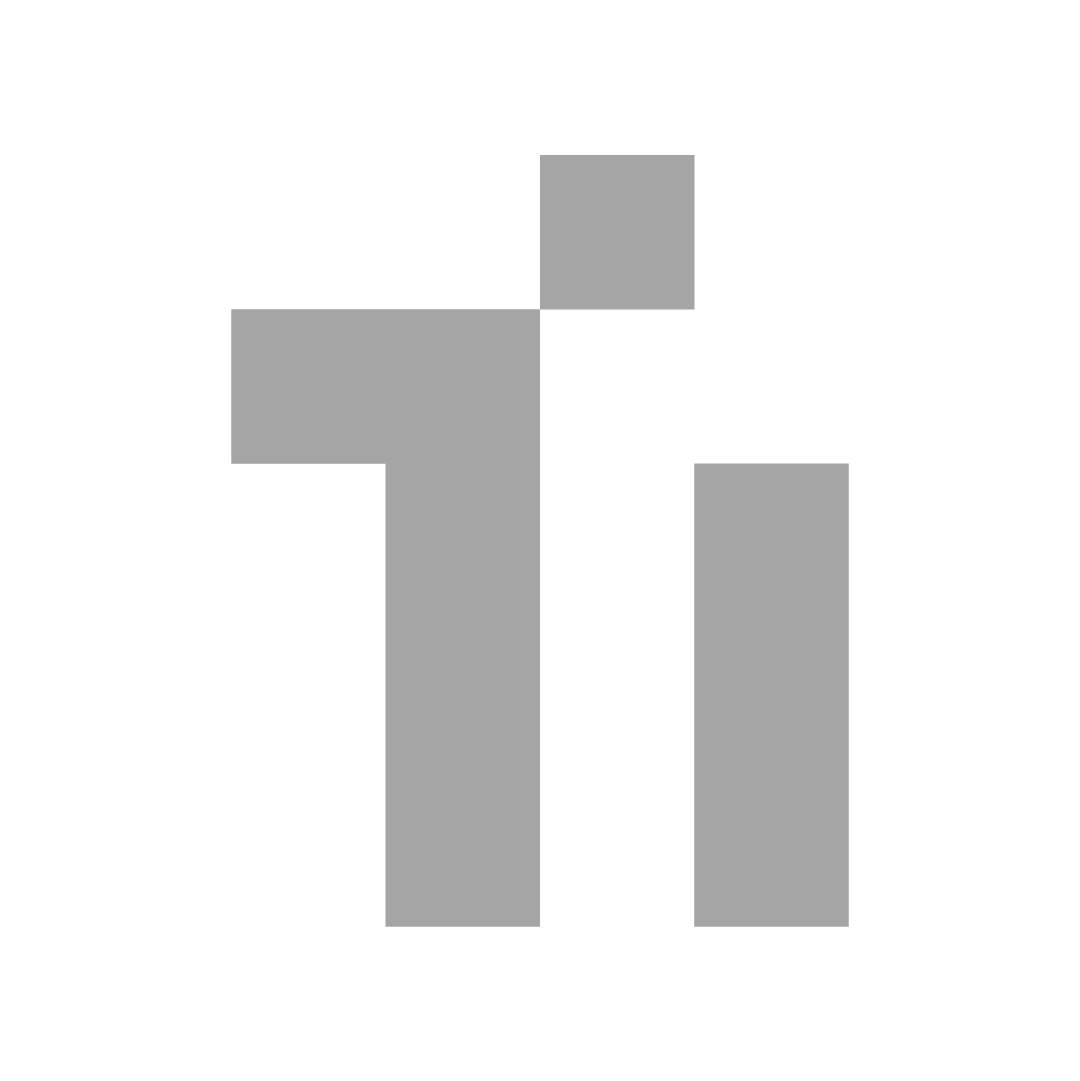 Título (H1)
Título (H2)
16%
Texto Gráfico (v2)
9,22 M€
24%
Texto Gráfico (v2)
75%
28%
Texto Gráfico (v2)
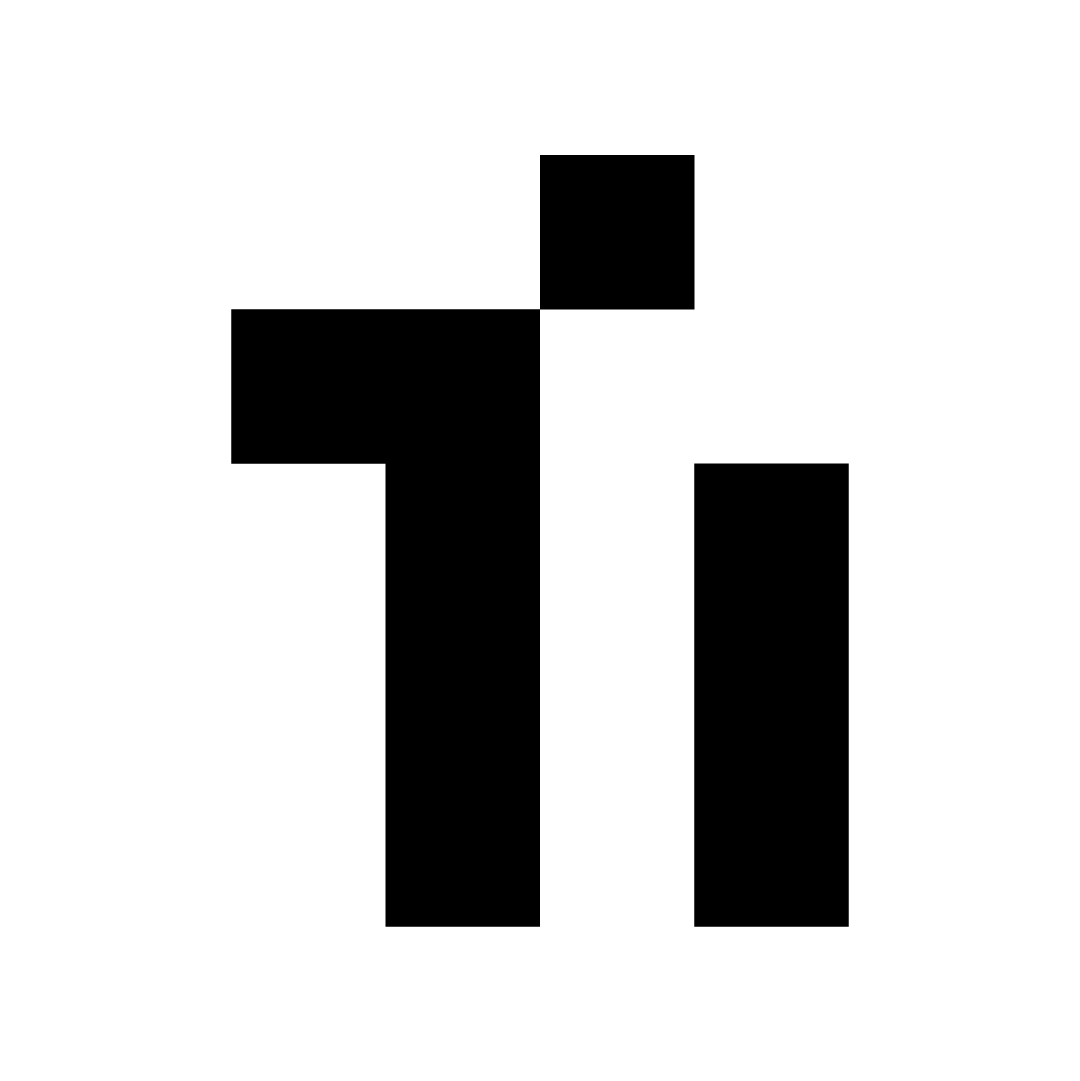 Gracias por su atención
Unidade de Gestión del Conocimiento y la Transferencia: citius.kmt@usc.es
citius.gal
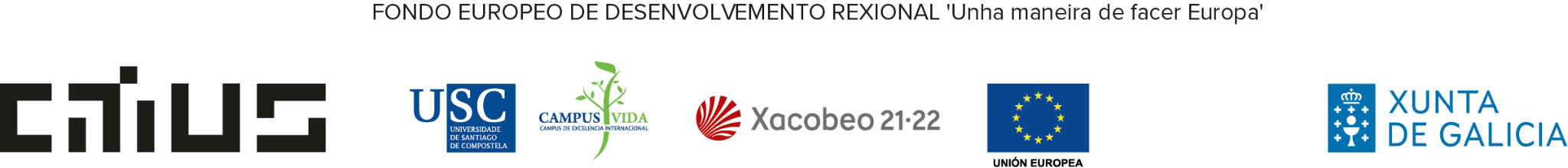 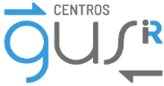